CHỦ ĐỀ 6: TẾ BÀO – ĐƠN VỊ CƠ SỞ CỦA SỰ SỐNG
BÀI 17: TẾ BÀO
Quan sát hình ảnh
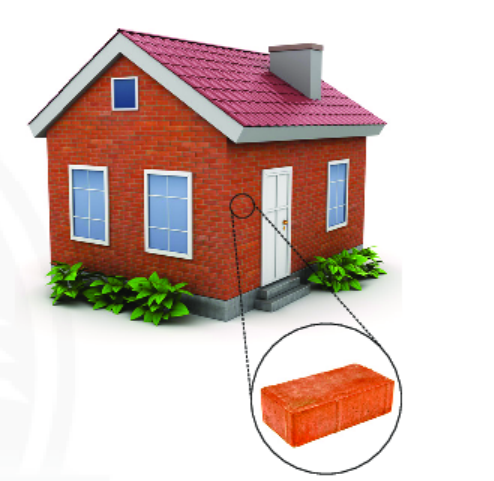 Mỗi viên gạch trong một ngôi nhà, mỗi căn hộ trong một tòa chung cư, mỗi khoang nhỏ trong một tổ ong đều là những đơn vị, cơ sở trong một hệ thống lớn. 
Vậy trong cơ thể, đơn vị sống là gì?
2
NỘI DUNG BÀI HỌC
1. Khái quát chung về tế bào
Sự lớn lên và sinh sản của tế bào
Tìm hiểu tế bào là gì?
Tìm hiểu kích thước và hình dạng của tế bào
Tìm hiểu các thành phần chính của tế bào.
Tìm hiểu sự lớn lên của tế bào.
Tìm hiểu sự sinh sản của tế bào.
3
1. Khái quát chung về tế bào
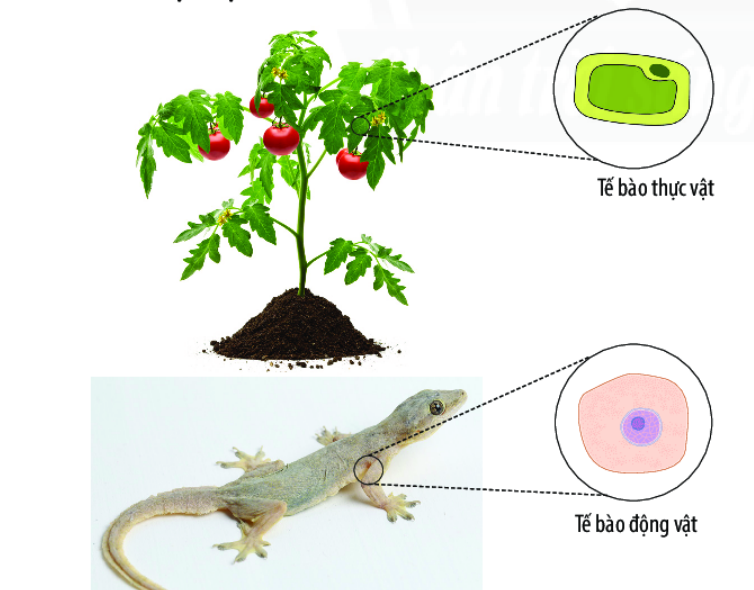 Tìm hiểu tế bào là gì?
Quan sát Hình 17.1, em hãy cho biết:
Đơn vị cấu trúc nên cơ thể sinh vật là gì?
4
Đơn vị cấu trúc nên cơ thể sinh vật là tế bào.
Lịch sử tìm ra tế bào do Robert Hooke (1665) lần đầu tiên quan 1 sát các tế bào chết từ vỏ cây sồi dưới kính hiển vi. 
Tế bào thực hiện các chức năng của cơ thể sống như: trao đổi chất và chuyển hóa năng lượng, sinh trưởng, phát triển, vận động, cảm ứng, sinh sản.
5
Tìm hiểu kích thước và hình dạng của tế bào
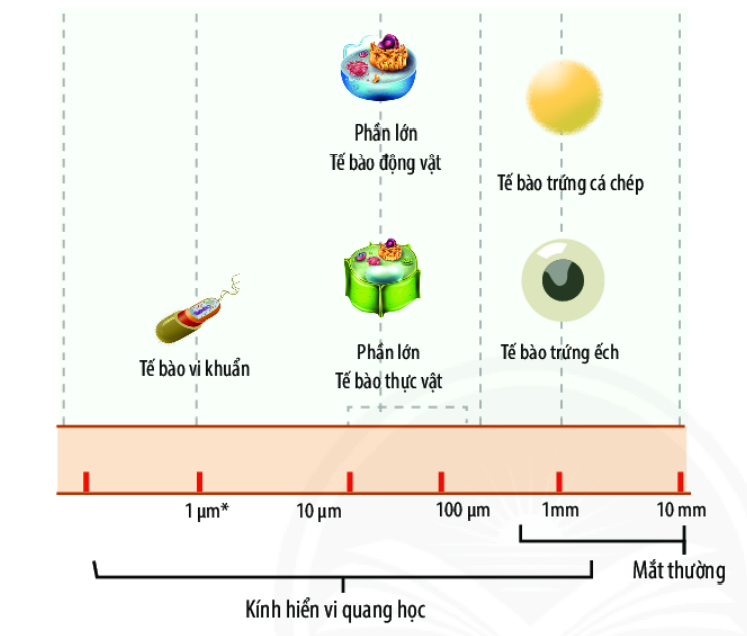 Quan sát Hình 17.2, em hãy cho biết:
Kích thước của một số loại tế bào?
Chúng ta có thể quan sát tế bào bằng cách nào? Lấy ví dụ.
6
Quan sát Hình 17.3
Em hãy mô tả một số hình dạng của các tế bào.
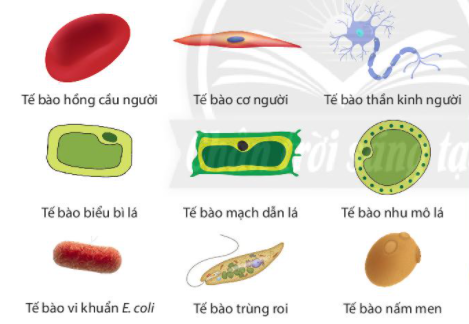 7
Bảng mô tả hình dạng của một số loại tế bào
8
Thảo luận và trả lời câu hỏi
Em hãy : 
Nhận xét về hình dạng và kích thước tế bào.
Cho biết sự khác nhau về hình dạng và kích thước của tế bào có ý nghĩa gì đối với sinh vật.
9
Tìm hiểu các thành phần chính của tế bào
Quan sát Hình 17.4, 17.5, em hãy cho biết:
Nhận biết các thành phần có ở cả tế bào nhân sơ và nhân thực. Chỉ ra điểm khác nhau giữa tế bào nhân sơ và nhân thực.
Thành phần nào có trong tế bào thực vật mà tế bào động vật không có? Tại sao thực vật có khả năng quang hợp?
Xác định các chức năng thành phần của tế bào.
10
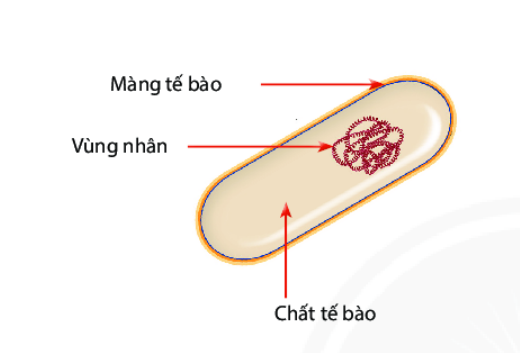 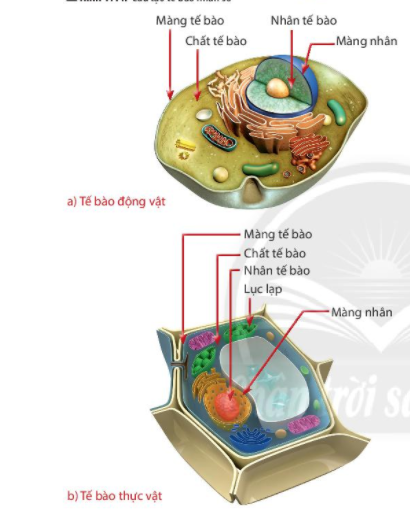 Tế bào nhân sơ
Tế bào nhân thực
Mọi tế bào đều có có cấu tạo gồm 3 phần chính: 
Màng tế bào, chất tế bào, nhân tế bào hoặc vùng nhân.
Tế bào nhân sơ
Tế bào nhân thực
Màng sinh chất
Nhân
Tế bào chất
Vùng nhân
Màng sinh chất
Tế bào chất
Chứa chất di truyền, không có màng bao bọc, nằm tự do trong tế bào
Chứa chất di truyền, có màng nhân bao bọc
12
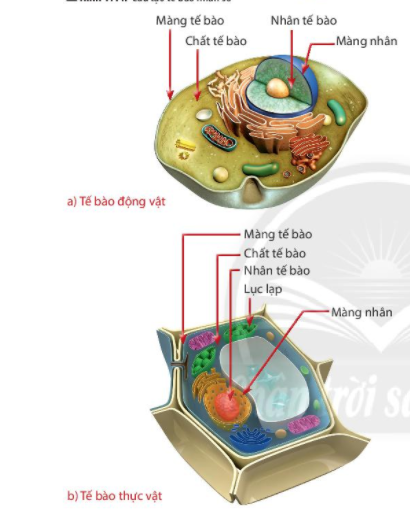 Sự khác nhau giữa tế bào thưc vật và tế bào động vật?
Chức năng các thành phần của tế bào
14
KẾT LUẬN
Mọi cơ thể sống đều được
 cấu tạo từ tế bào
Kích thước
Hình dạng
Cấu tạo
Tế bào động vật, tế bào thực vật
3 thành phần chính: màng tế bào, chất tế bào, nhân hoặc vùng nhân
Là tế bào nhân thực
Tế bào thực vật có bào quan lục lạp
Nhỏ, phần lớn không nhìn thấy bằng mắt thường. Sử dụng kính hiển vi
Có nhiều hình dạng khác nhau
15
2. SỰ LỚN LÊN VÀ SINH SẢN CỦA TẾ BÀOTìm hiểu về sự lớn lên của tế bào
Quan sát Hình 17.6a, 17.6b, em hãy cho biết: 
- Dấu hiệu nào cho thấy sự lớn lên của tế bào?
- Tế bào lớn lên được là nhờ đâu?
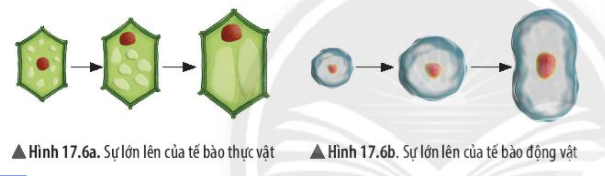 Tìm hiểu về sự sinh sản của tế bào
Quan sát Hình 17.7a, 17.7b, em hãy chỉ ra:
Dấu hiệu cho thấy sự sinh sản của tế bào.
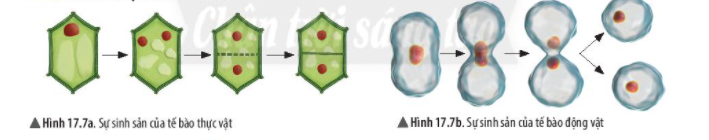 17
Dấu hiệu cho thấy sự sinh sản của tế bào
Ở tế bào thực vật hình thành vách ngăn tạo hai tế bào mới không tách rời nhau.
Ở tế bào động vật, hình thành eo thắt tạo thành hai tế bào mới tách rời nhau.
Nhân tế bào và chất tế bào phân chia
2
1
3
18
Thảo luận và trả lời câu hỏi
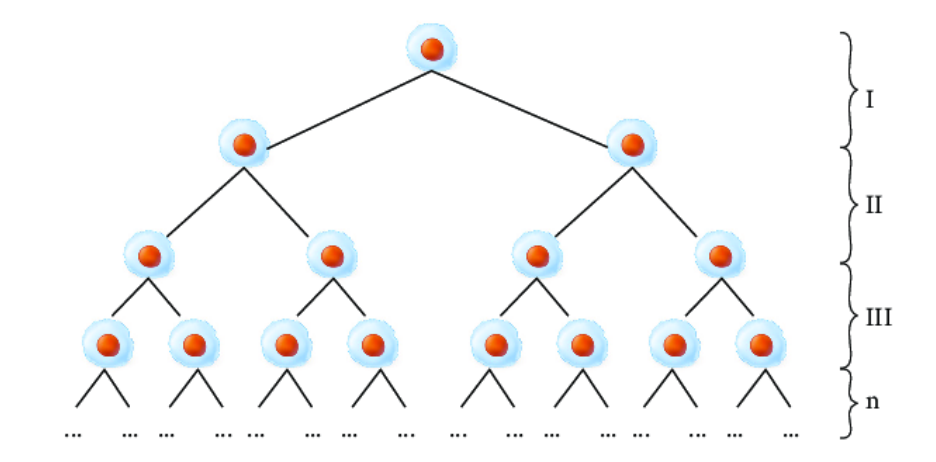 Quan sát Hình 17.8, em hãy:
Tính số tế bào con được tạo ra ở lần sinh sản thứ I, II, III
Xác định số tế bào con được tạo ra ở lần sinh sản thứ n.
Số tế bào con tạo ra ở lần sinh sản thứ l: 21 tế bào Số tế bào con tạo ra ở lần sinh sản thứ II: 22 tế bào
Số tế bào con tạo ra ở lần sinh sản thứ III: 23 tế bào
Số tế bào con tạo ra ở lần sinh sản thứ n: 2n tế bào
Quan sát Hình 17.9
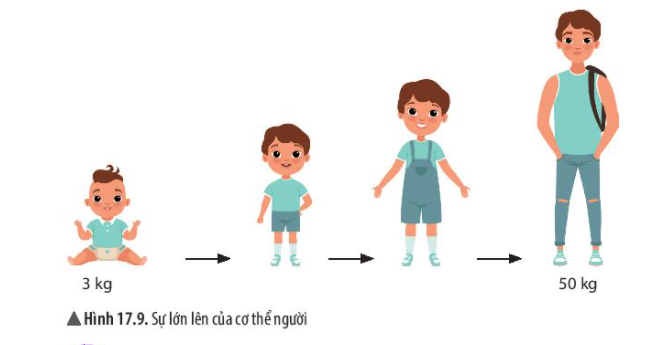 Em hãy cho biết: Em bé sinh ra nặng 3kg, khi trưởng thành có thể nặng 50kg, sự thay đổi này là do đâu?
Sự tăng lên về khối lượng và kích thước cơ thể là do sự lớn lên và sinh sản của tế bào.
20
Em hãy cho biết: 
Sự phân chia của tế bào có ý nghĩa gì đối với sinh vật?
Sự phân chia của tế bào là cơ sở cho sự lớn lên và sinh sản của sinh vật.
Nhờ có quá trình phân chia của tế bào, cơ thể sẽ tạo ra các tế bào mới để thay thế cho những tế bào già, tế bào chết, tế bảo sai hỏng và tế bào bị tổn thương.
21
Có phải tất cả các tế bào đều có khả năng sinh sản?
Tế bào trong cơ thể chúng ta không sống mãi. Mỗi ngày cơ thể chúng ta tạo ra đủ 2 triệu tế bào để thay thế những tế bào đã chết bằng cách sinh sản tế bào.
Tế bào da: 10 – 30 ngày phân chia một lần.
Tế bào niêm mạc má: 5 ngày phân chia một lần.
Tế bào gan: 1 -2 năm phân chia một lần.
Tế bào thần kinh: sau khi hình thành sẽ không phân chia thêm lần nào
22
22
Thảo luận và trả lời câu hỏi
Em hãy cho biết: 
Vì sao khi thằn lằn bị đứt đuôi, đuôi của nó có thể được tái sinh?
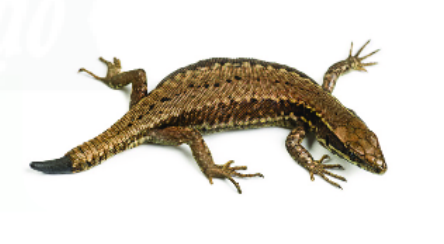 Các tế bào sinh sản thay thế các tế bào đã mất
Luyện tập – trả lời câu hỏi trắc nghiệm
A. Hình que
B. Hình cầu
ĐÁP ÁN: C
Tế bào hồng cầu ở
Người có hình gì?
C. Hình đĩa, lõm hai mặt
D. Hình nhiều cạnh
24
Quan sát hình ảnh bên và trả lời câu hỏi:
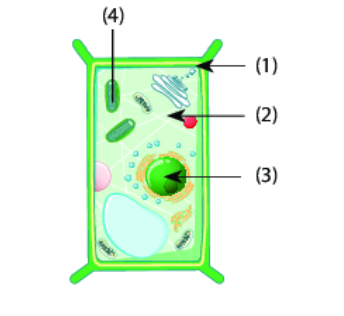 Thành phần nào chức năng điều khiển hoạt động của tế bào
A. (1)
B. (2)
C. (3)
D. (4)
Thành phần nào là màng tế bào:
A. (1)
B. (2)
C. (3)
D. (4)
Luyện tập mở rộng
So sánh chiều cao của em lúc là học sinh lớp 1 và hiện tại là học sinh lớp 6. 
Từ đó, em hãy giải thích vì sao cơ thể lớn lên được?
Lớp 1
Lớp 6
Chiều cao:
Chiều cao:
26
03
Đọc trước Bài 18 – Thực hành quan sát tế bào sinh vật
Hướng dẫn về nhà
Làm bài tập 2 SGK trang 89
02
01
Làm các bài tập của Bài 17 
Sách bài tập
27
CẢM ƠN CÁC EMĐÃ LẮNG NGHE BÀI GIẢNG!